FAIR
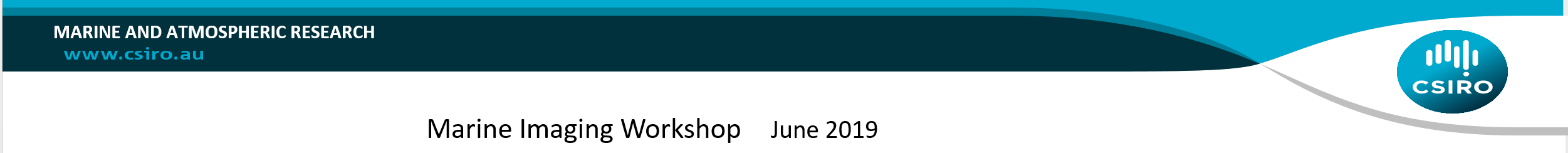 Findable
Metadata (= data descriptions) and data should be easy to find for both humans and computers.
Machine-readable metadata are essential for automatic discovery of datasets and services, so this is an essential component of the FAIRification process
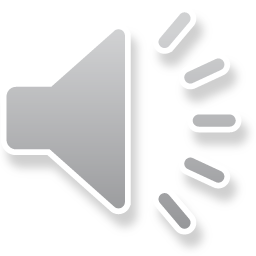 [Speaker Notes: CONTENT from: FAIR Principles - GO FAIR (go-fair.org)

The first step in (re)using data is to find them



F1: unique persistent identifier
F2: Rich metadata: detailed descriptions with KEYWORDS (preferably standardised) and text documentation
F3: ensure link between metadata and dataset is specified and clear
F4: indexing of resources (DB, Repo) makes it findable]
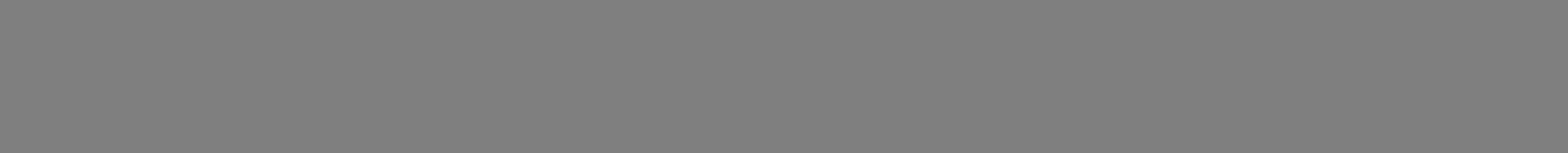 Data:    What are they?
Findable means:
The data can be identified and found at each level
Usually research data are nested in a hierarchical structure
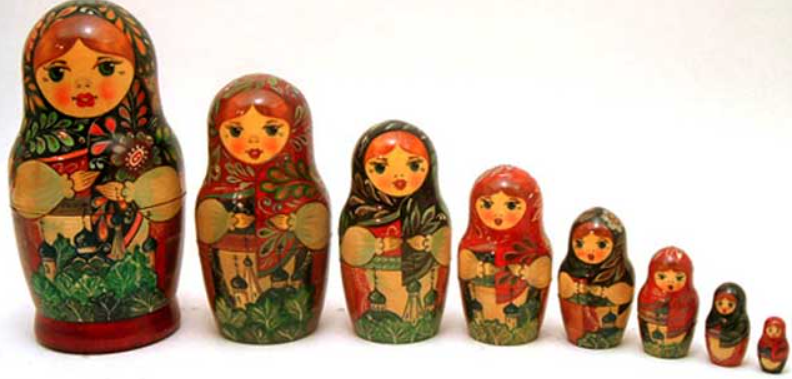 Project / Research survey / Campaign
Sampling gear / equipment: e.g. camera
Operation / Deployment / Event
Sample: e.g. Image, Video
FOCUS OF WS
Sample content: e.g. fish in image
Additional detail: fish behaviour
Etc…
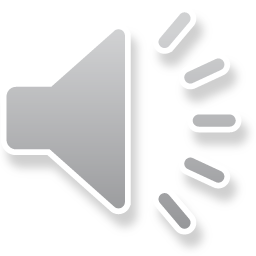 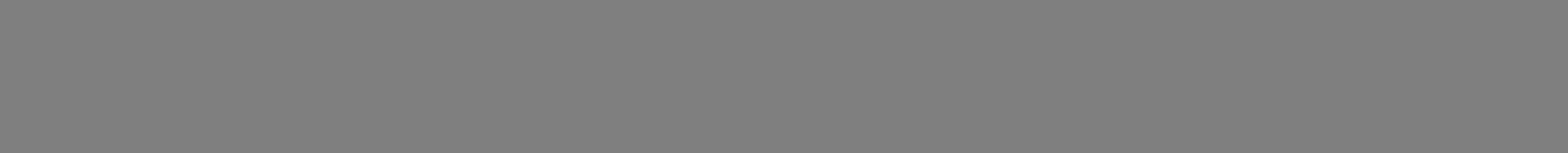 F1. (Meta)data are assigned a globally unique and persistent identifier
Many data repositories automatically generate globally unique and persistent identifiers to deposited datasets at the level they expose the data. (e.g. a doi)
Services exist that supply globally unique and persistent identifiers
Within a relational database
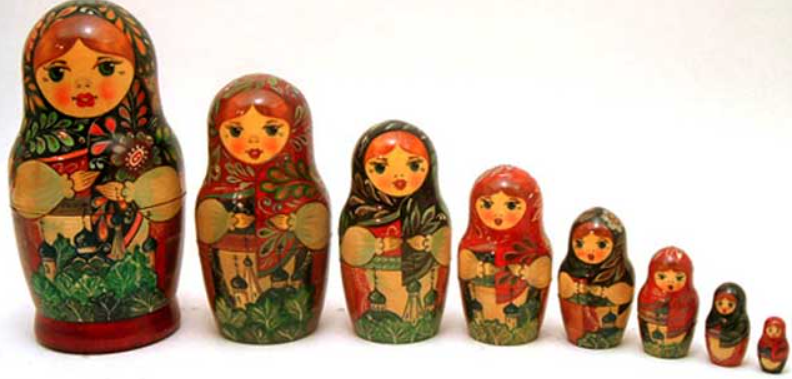 1-i
Mary
What makes a good identifier?
1-j
Jane
of Mary i
1-k
Talia
of Jane j
1-l
of Talia k
Louise
It is unique to each concept
Is not being reused
1-m
of Louise l
Sandy
1-n
of Sandy m
Lola
1-o
Chiara
of Lola n
1-p
Heidi
of Chiara o
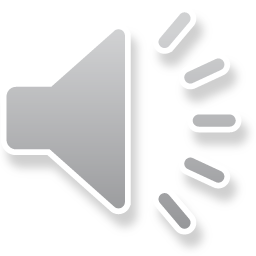 [Speaker Notes: Globally unique and persistent identifiers:
are essential to the human-machine interoperation
will help others to properly cite your work when reusing your data.]
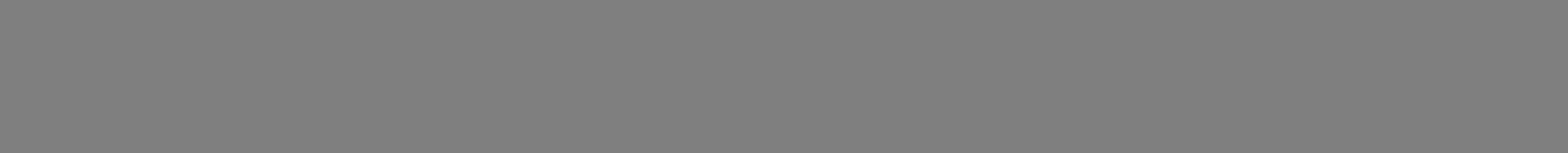 F2. Data are described with rich metadata
Metadata describes the data
Machine-readable metadata are essential for automatic discovery of datasets and services
context, quality and condition, or characteristics of the data
spatial extent to allow spatial searches
Metadata types:
‘intrinsic’ metadata
	e.g., the data captured automatically by machines that generate 
	data (e.g. DICOM information for image files)
‘contextual’ metadata:
	e.g., the protocols and methods, linkages to other data
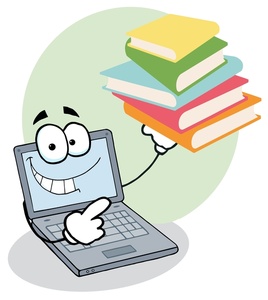 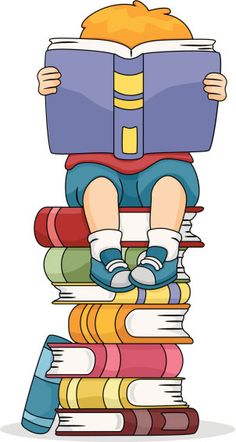 Metadata formats:
HUMAN READABLE:  include descriptions, links to reports / publications
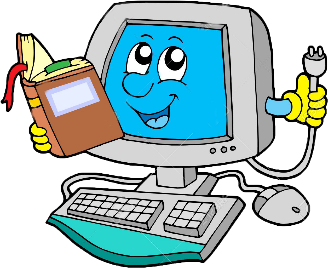 MACHINE READABLE:  use keywords and standard vocabularies
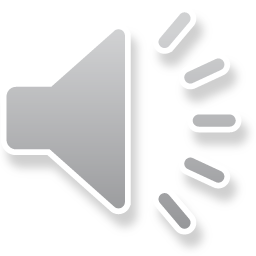 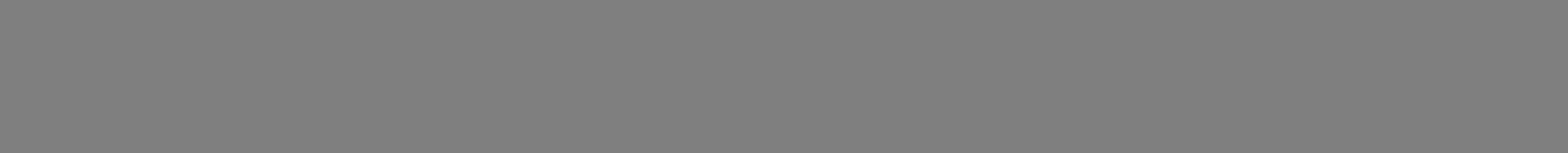 F3. Metadata clearly and explicitly include the identifier of the data they describe
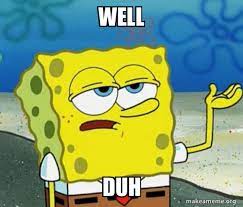 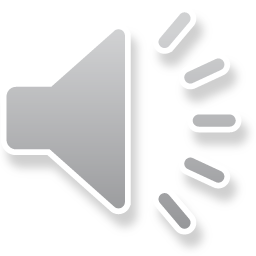 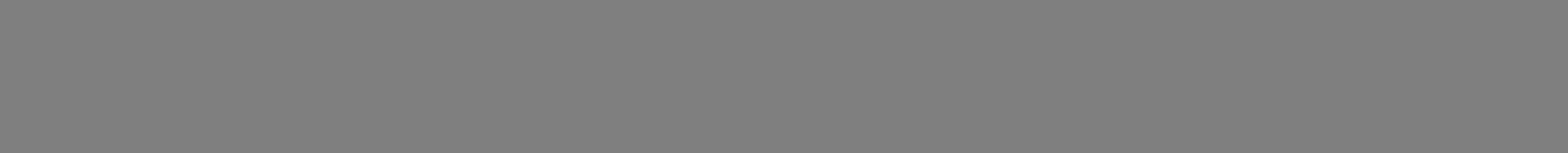 F4. (Meta)data are registered or indexed in a searchable resource
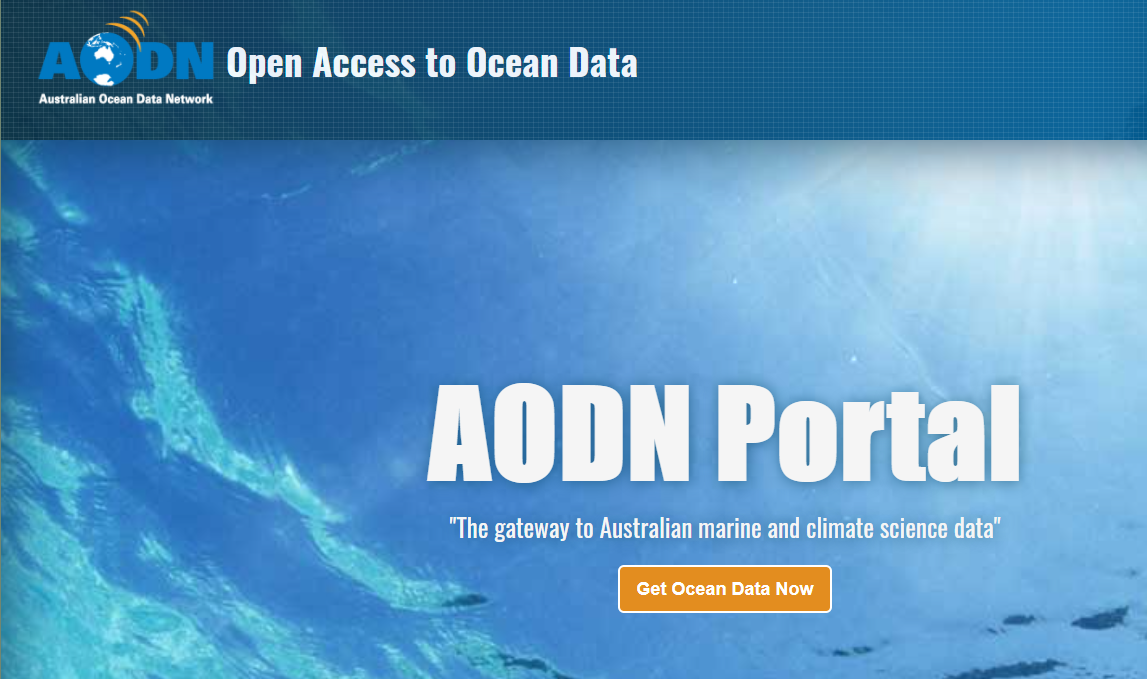 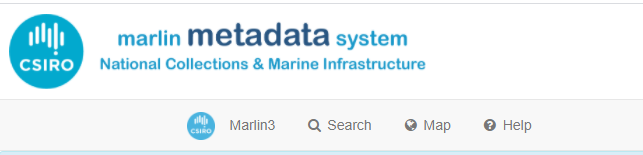 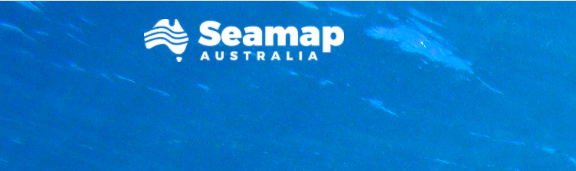 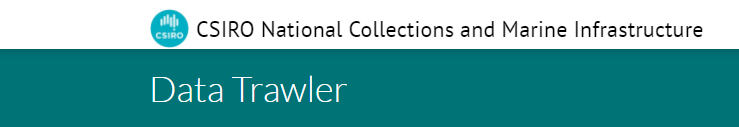 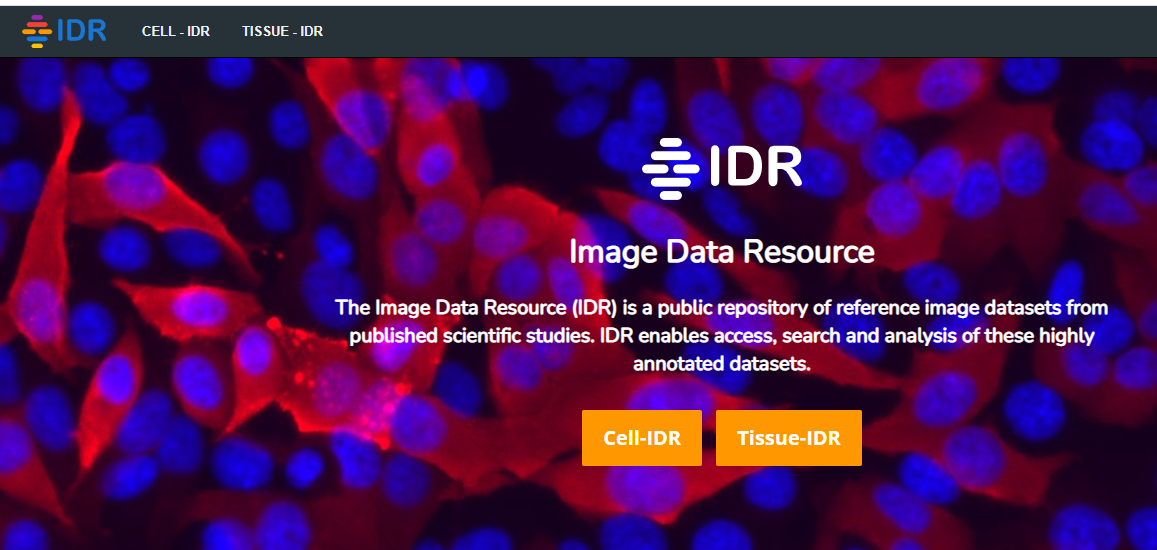 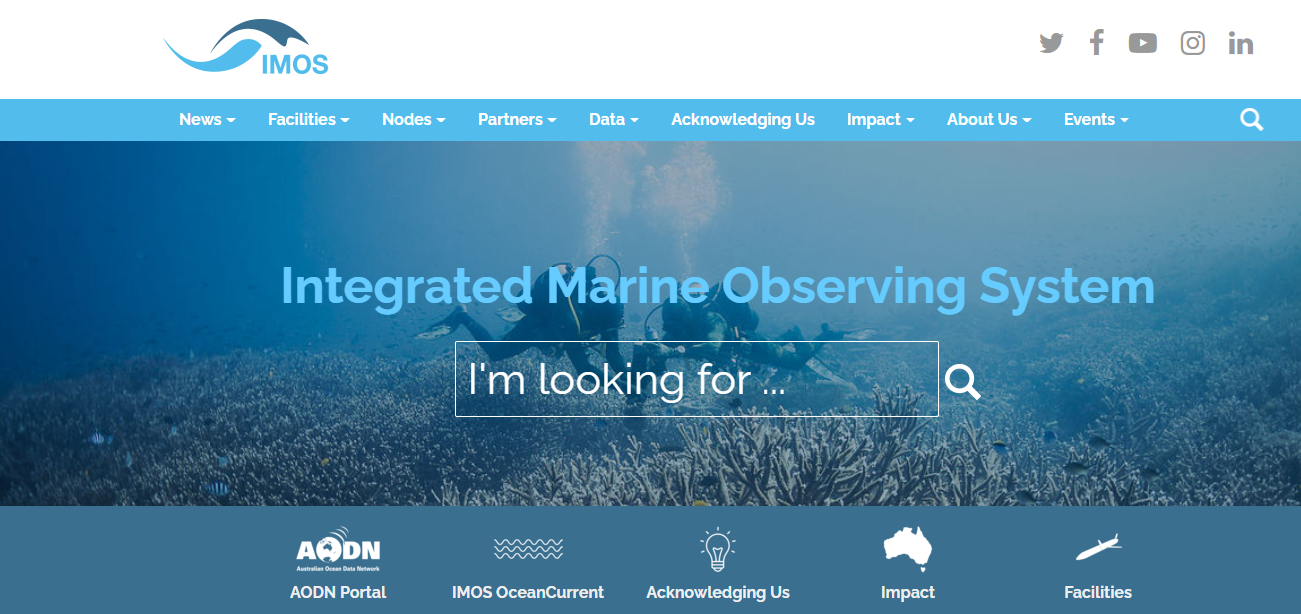 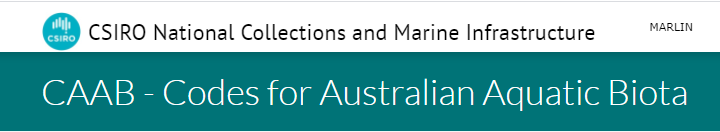 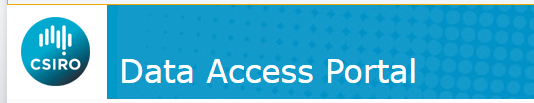 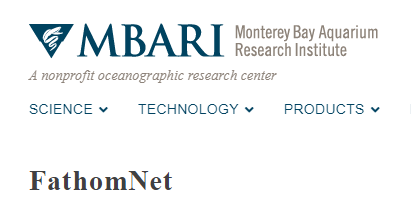 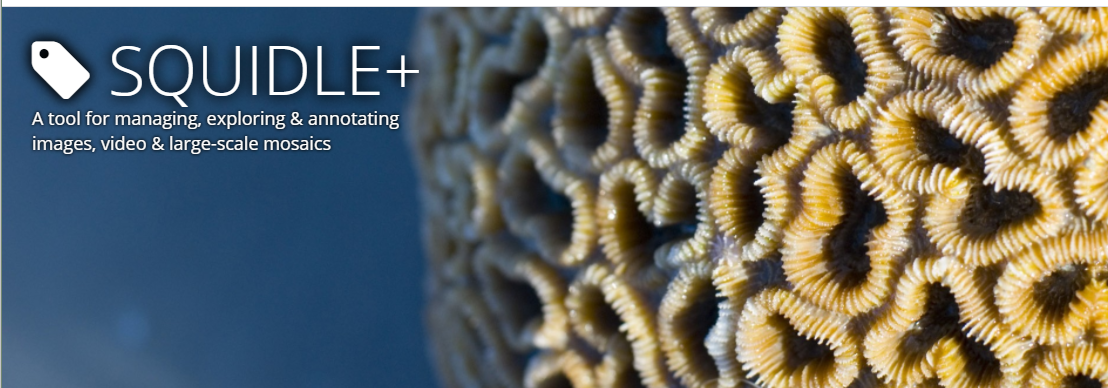 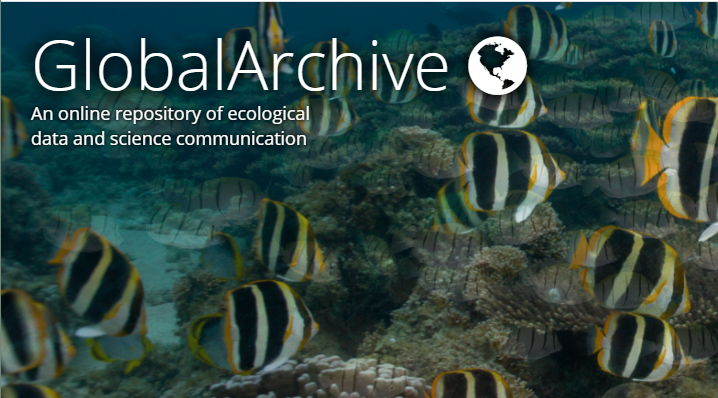 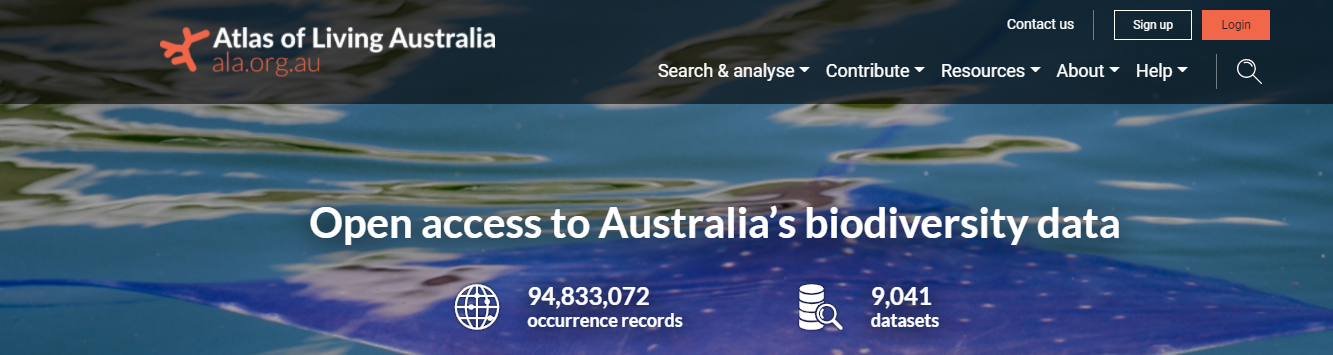 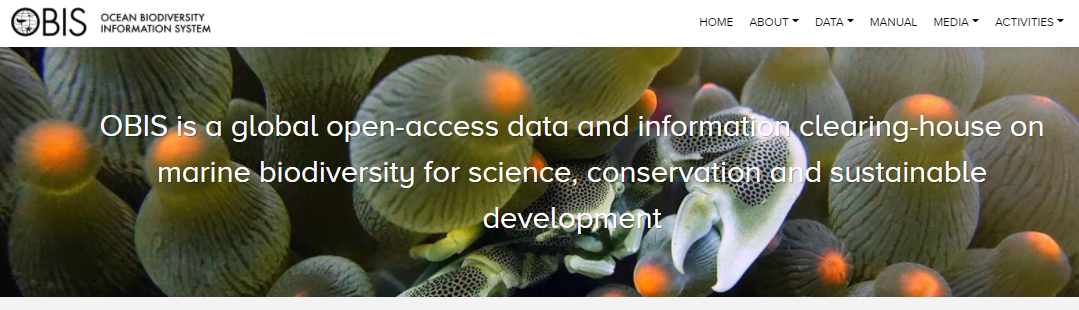 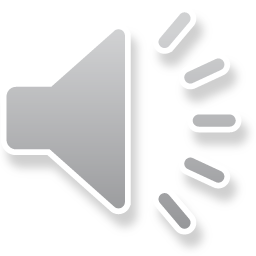 [Speaker Notes: Red boundary – include image…]
FAIR
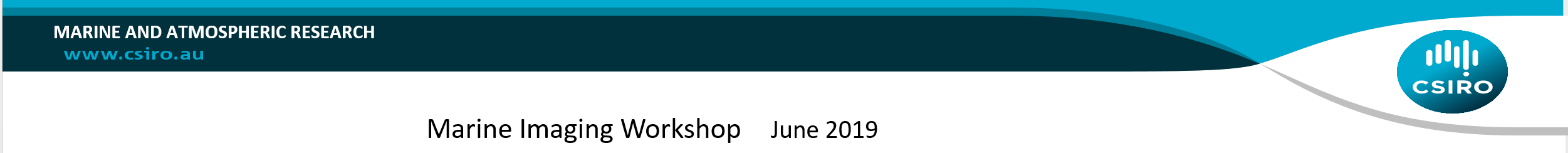 Findable
Unique persistent identifier
Rich metadata
Clear link between identifier and metadata
Registered in searchable repository
F
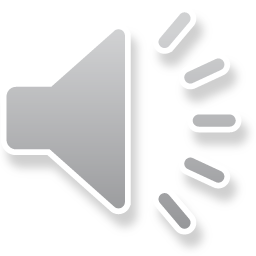 [Speaker Notes: In summary



F1: unique persistent identifier
F2: Rich metadata: detailed descriptions with KEYWORDS (preferably standardised) and text documentation
F3: ensure link between metadata and dataset is specified and clear
F4: indexing of resources (DB, Repo) makes it findable]